What Jesus Came to Do
Scripture Reading: Hebrews 10:5-10
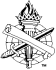 [Speaker Notes: Delete this slide when you finish preparing the other slides.]
Jesus Knew Who He Wasand What He came to do
And He said to them, “Why did you seek Me? Did you not know that I must be about My Father’s business?” (Luke 2:49)
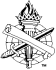 2
Jesus Did Not Randomly Appear on the Earth
But when the fullness of the time had come, God sent forth His Son, born of a woman, born under the law, to redeem those who were under the law, that we might receive the adoption as sons. (Galatians 4:4-5)
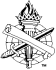 3
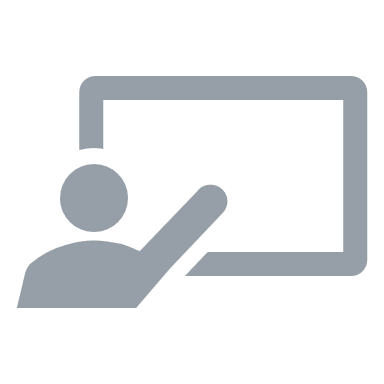 What Jesus Said He Came To Do
To do the Father’s will, John 6:38
Save, secure, and resurrect unto everlasting life, John 6:38-40, 44-45 (5:29)
Not independent of the Father; sought to do His will, John 5:30
How we must do Father’s will, Matthew 7:21
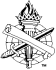 4
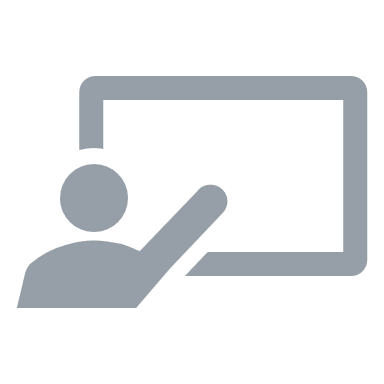 What Jesus Said He Came To Do
To fulfill Law and Prophets, Matthew 5:17-18
Christ: Aim (purpose) of the law, Romans 10:4
Law added until the Seed came, Galatians 3:19
Christ kept the law sinlessly; Offering for our sins, Romans 8:3-4
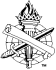 5
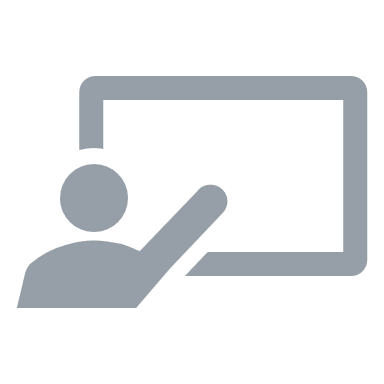 What Jesus Said He Came To Do
To fulfill Law and Prophets, Matthew 5:17-18
LOM no longer binding; Children of God through faith, Galatians 3:24-26
Jesus fulfilled OT prophecies, Luke 24:44-47
Our faith is Jesus as the Savior (Acts 17:2-4)
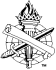 6
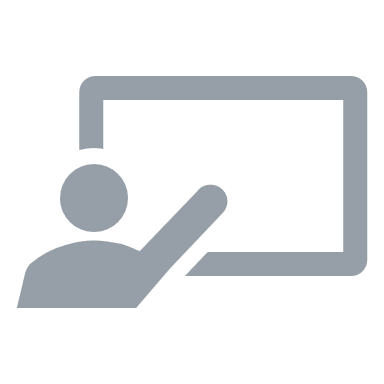 What Jesus Said He Came To Do
To seek and save the lost, Matthew 18:11-14
World condemned in sin; Jesus came to save, John 3:17
Jesus always searching for lost souls (Luke 15)
He was on a seek and save mission, not a seek and destroy mission, Luke 9:56 (54-55)
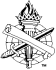 7
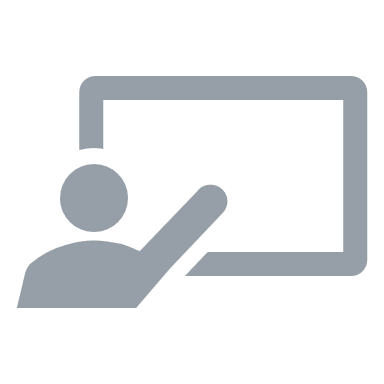 What Jesus Said He Came To Do
To preach, Mark 1:38-39
The gospel, Luke 4:16-21 (Isaiah 61:1-2)
The gospel of the kingdom of God, Luke 4:43
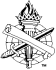 8
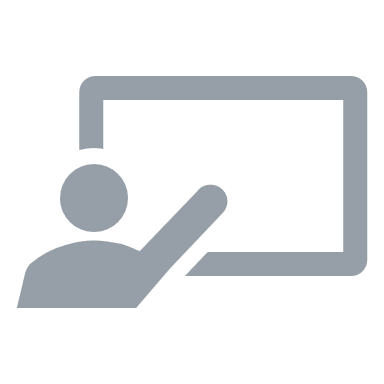 What Jesus Said He Came To Do
To be a ransom for mankind, Matthew 20:28
Redemption price that frees from sin’s bondage
Offering for sin, Hebrews 10:5-7, 9-10
Voluntarily given, John 10:17-18
Redeemed by the blood of the Lamb, 1 Peter 1:18-19 (Phil. 2:8)
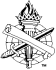 9
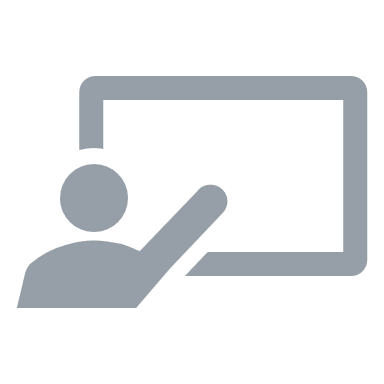 What Jesus Said He Came To Do
To bring conflict to the world, Matt. 10:34-39
His message is so radical, it will be met with resistance (Micah 7:5-7)
The “sword” is figurative of the battle that we must wage when we follow Jesus (1 Tim. 6:12)
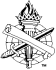 10
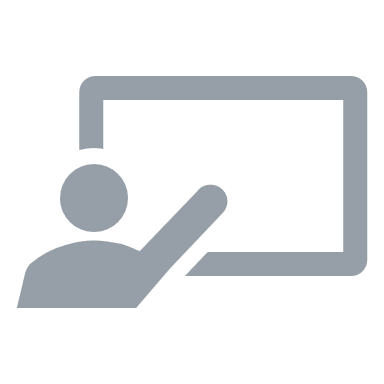 What Jesus Said He Came To Do
For judgment, John 9:39
Decision time (krima), Matthew 22:42
Listen to and accept the evidence (truth) about Jesus, John 9:27; 8:23-24; 12:48
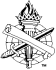 11
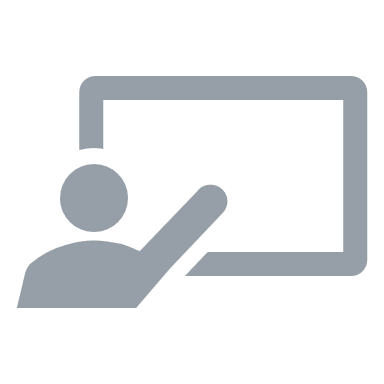 What Jesus Said He Came To Do
To give abundant life, John 10:10
Living water to refresh the soul, John 4:13-14  (Isaiah 55:1)
Bread of life for eternal life, John 6:33-35, 57-58
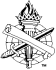 12
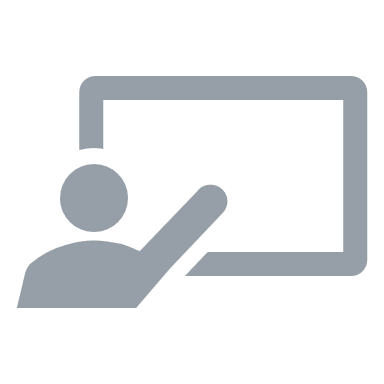 What Jesus Said He Came To Do
To be light in dark world of sin, John 12:46
Life He gives is true light – Not extinguished, John 1:4-5
Light showing the way out of sin, John 8:12 (11)
Seize His light and live by it, John 12:35-36 (1 Thess. 5:5-6)
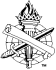 13
Jesus didWhat He Came To Do
“I have glorified You on the earth. I have finished the work which You have given Me to do.” (John 17:4) 
“It is finished!” (John 19:30)
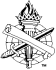 14